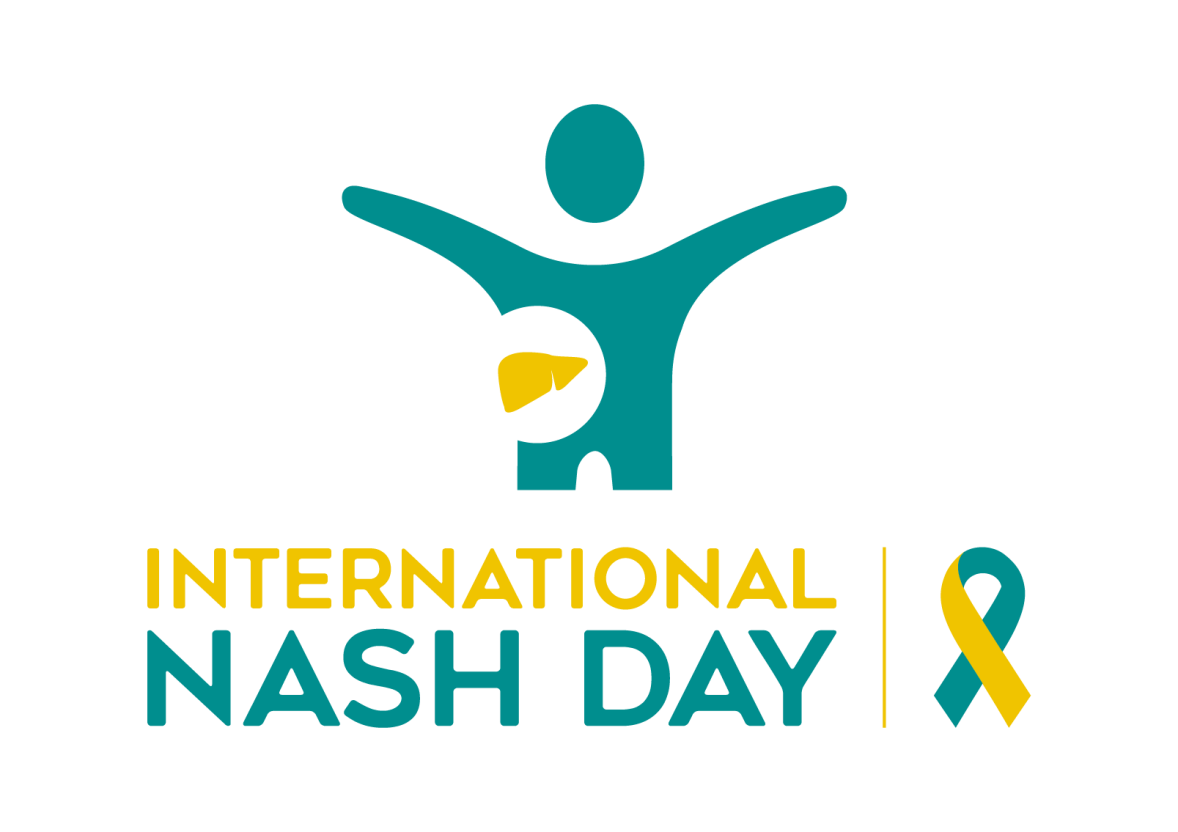 9. Juni 2022
Nicht alkoholische FettlebererkrankungenNAFL und NASHEine Präsentation der Deutschen Leberhilfe e.V.
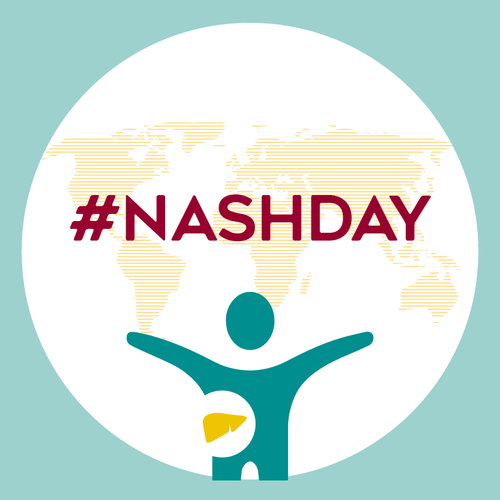 Der Internationale NASH-Tag wird am 9. Juni 2022 unter Leitung des Global Liver Institute begangen.Worum geht es bei diesem Tag?
Nicht-alkoholische Fettleber: Die nächste große Lebererkrankung
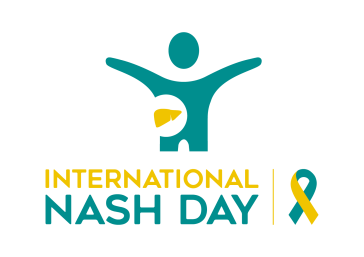 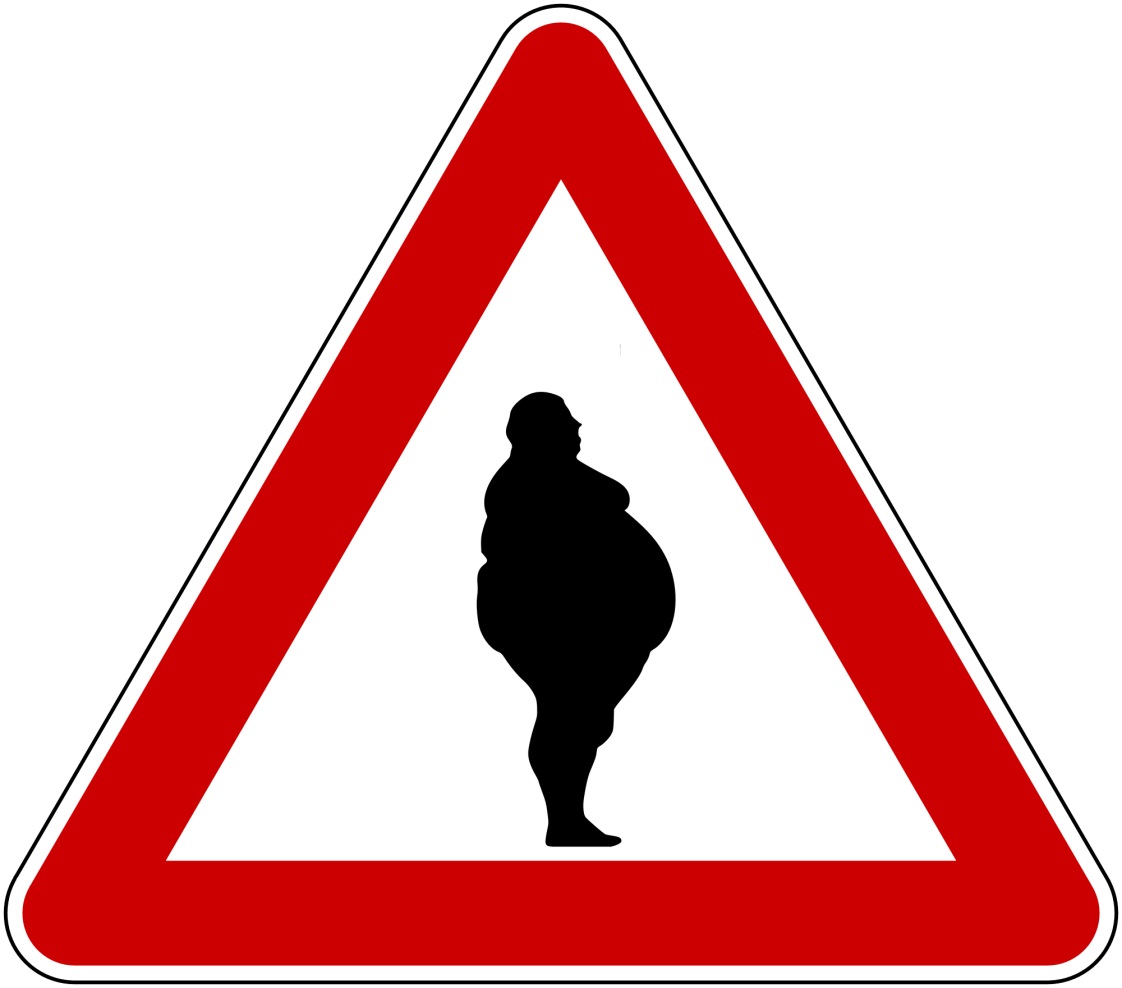 Übergewicht, Insulinresistenz und Fehlernährung führen oft zu nicht-alkoholischen Fettlebererkrankungen (NAFLD). 
Männer in Deutschland: 67% übergewichtig, 23% adipös1Übergewicht: BMI größer oder gleich 25. Adipositas: BMI größer oder gleich 30.
Frauen: 53% übergewichtig, 24% adipös1
Kinder und Jugendliche: 15,4 % übergewichtig, 5,9 % adipös2
Gesundheitsrisiken insbesondere, wenn sich die Fettleber entzündet (Nicht-alkoholische Steatohepatitis, NASH)‘Steato’ = Fett, ‘Hepatitis’ = Leberentzündung. 
In Deutschland haben schätzungsweise 23% aller Bürger eine Fettleber und 4% eine NASH.3
1. Robert-Koch-Institut: Übergewicht und Adipositas bei Erwachsenen in Deutschland. Journal of Health Monitoring · 2017 2(2). DOI 10.17886/RKI-GBE-2017-025 2. Robert-Koch-Institut: Themenblatt Adipositas.  https://www.rki.de/DE/Content/Gesundheitsmonitoring/Studien/Adipositas_Monitoring/Adipositas/HTML_Themenblatt_Adipositas.html 
3. Deutsche Leitlinie für nicht alkoholische Fettlebererkrankungen (2022): https://www.dgvs.de/wp-content/uploads/2022/04/LL-NAFLD_deutsch_final_28.04.22.pdf
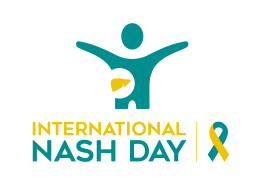 Mögliche Ursachen für Fettleber (allgemein)
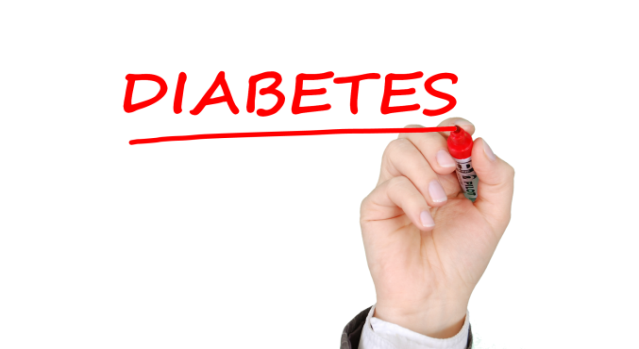 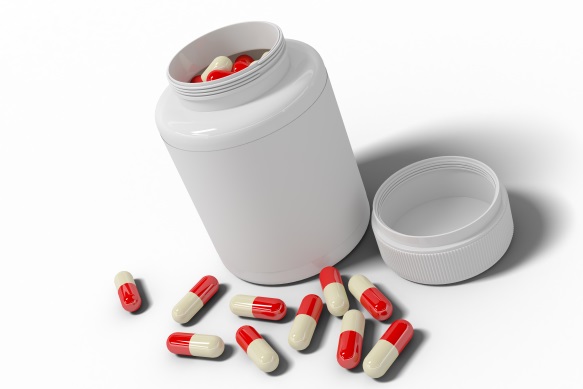 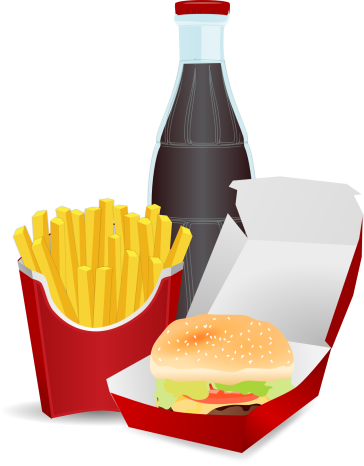 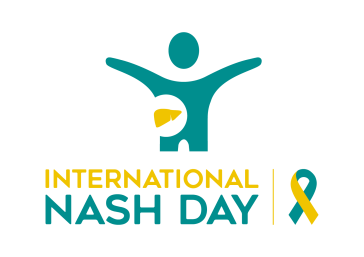 Arzneimittel-nebenwirkungen
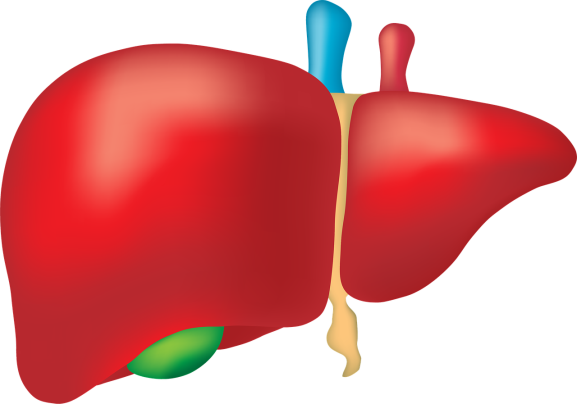 Fast Food, Limonaden +
gesüßte Säfte
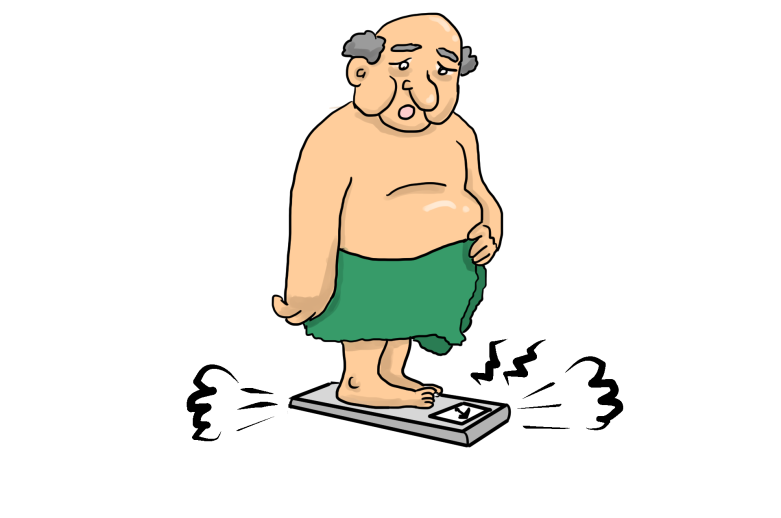 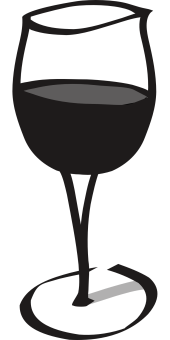 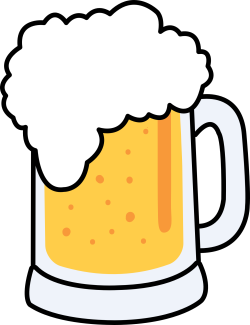 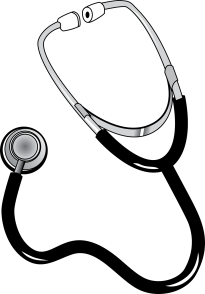 Andere Krankheiten: Virushepatitis, Zöliakie, Eisenspeicherkrankheit, LAL-D u.a.
Übergewicht und Fettstoffwechselstörungen
Alkohol
Worum geht es in dieser Präsentation?
Nicht alkoholische Fettlebererkrankungen
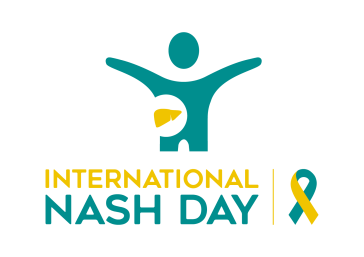 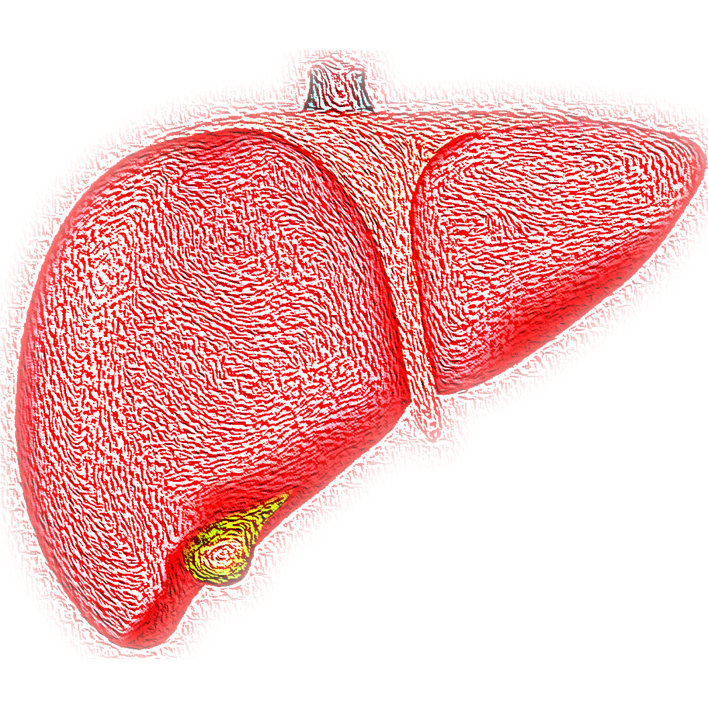 Häufige Ursachen :
Übergewicht oder Adipositas
Insulinresistenz oder Diabetes
Hohe Blutfettwerte
Bluthochdruck
Fehlernährung
Bewegungsarmut
Risiken einer Fettleber
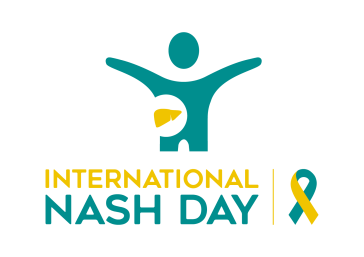 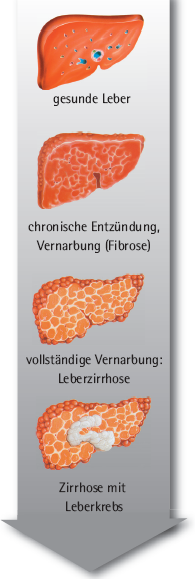 Einfache Fettleberverfettung:NAFL = Non-alcoholic Fatty Liver 
Weniger riskant als NASH, aber nicht immer harmlos
Bereits ungünstig für Stoffwechsel und Herz
Risiko von Lebervernarbung ist hier geringer – aber leider nicht null (das dachte man lange)
Manchmal entsteht aus Fettleber eine Fettleberentzündung: nicht alkoholische Steatohepatitis (NASH)
Erhöhtes Risiko für Lebervernarbung (Fibrose) bis zur Zirrhose
Erhöhtes Risiko für Leberzellkrebs (HCC)
Erhöhtes  Risiko von Arteriosklerose, Herzinfarkten und Schlaganfällen
NASH begünstigt Diabetes… und umgekehrt!
Kann man diese Risiken reduzieren?Lässt sich Fettleber und NASH zurückbilden?
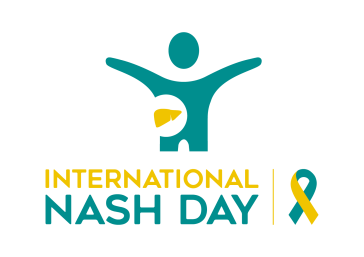 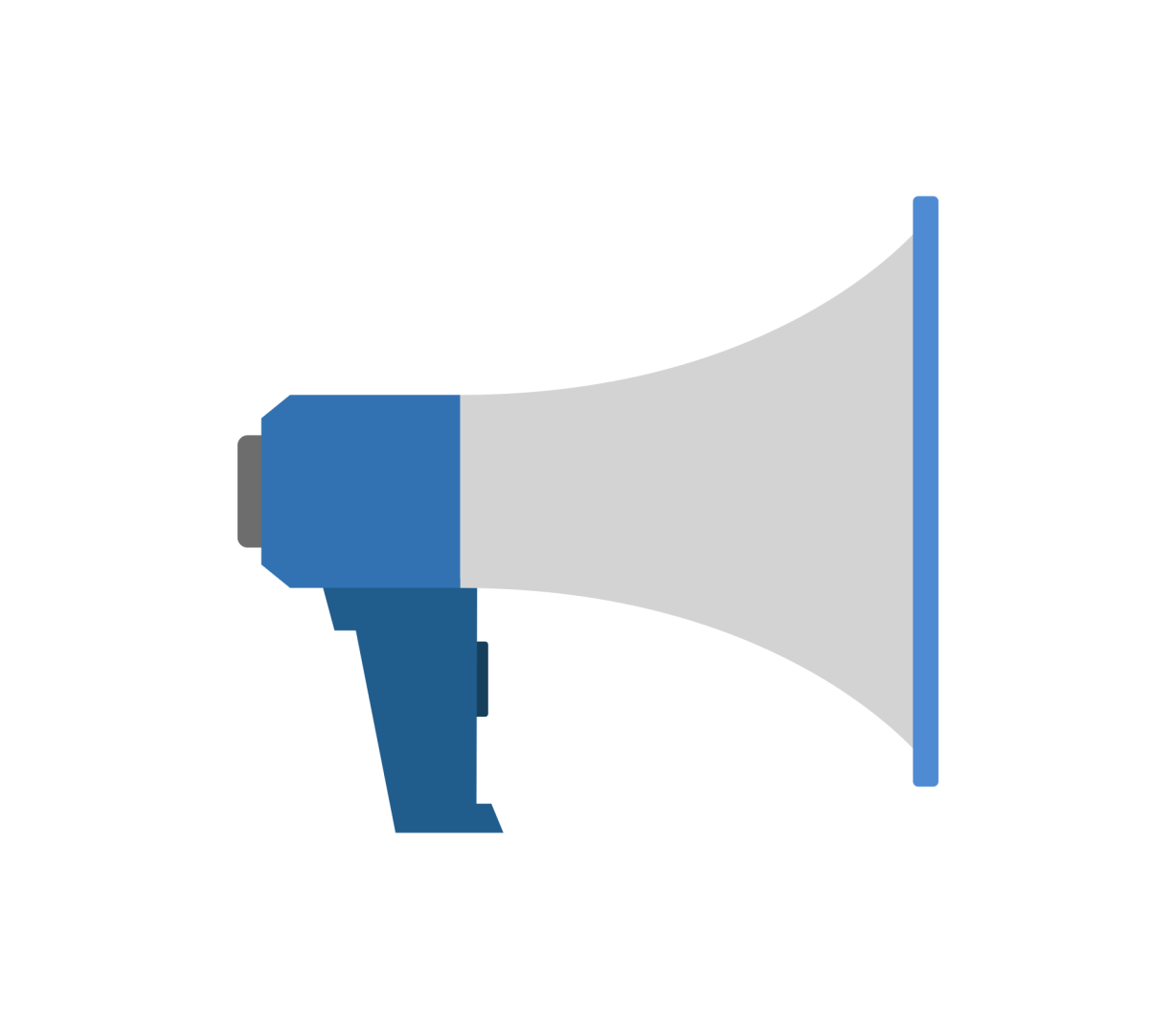 Ja!
Wenn die Ursachen ausgeschaltet werden können, kann sich eine Fettleber und z.T. sogar eine anfängliche NASH zurückbilden! Auch Begleiterkrankungen können sich bessern.

Aber zunächst zur Frage: Wie diagnostiziert man eine Fettleber?
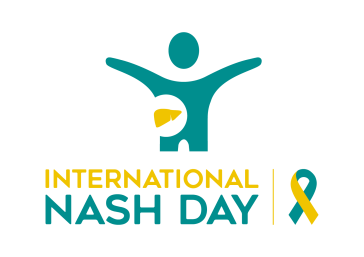 Fettleber-Diagnose
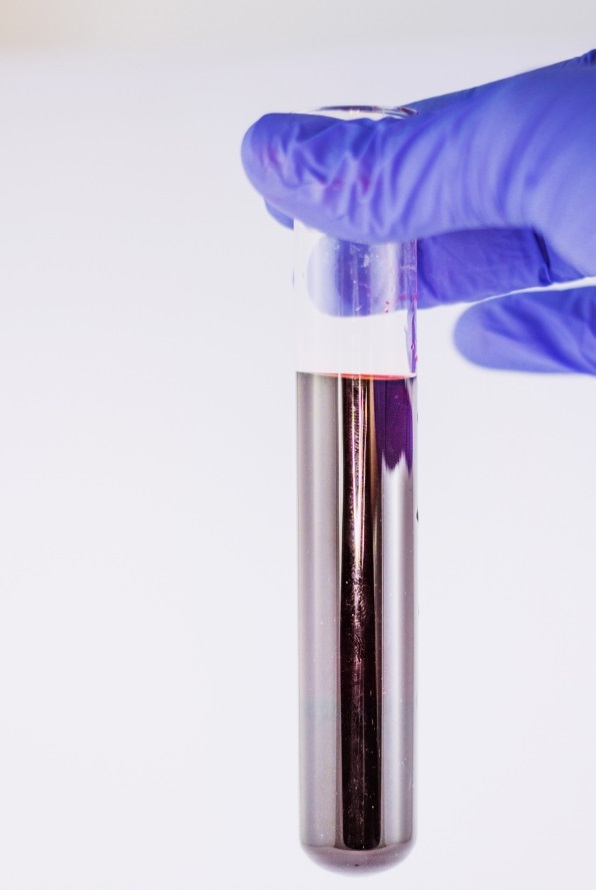 Übliche Diagnostik (reicht oft):
Ultraschall: Fettleber oft schon erkennbarFettleber ist hier oft hell und vergrößert
Laborwerte: z.B. Gamma-GT, GOT, GPT, alkalische Phosphatase, Cholesterin, Triglyzeride und GlucoseOft erhöhte Werte, aber nicht beweisend für Fettleber. Erhöhte Leberwerte GOT/GPT können indirekt auf Leberentzündung hinweisen (kein Beweis)
Speziellere Diagnostik (falls nötig):
Leberpunktion (Biopsie) in Zweifelsfällenz.B. zur Abklärung anderer Diagnosen, und um zwischen einfacher Verfettung oder Fettleberentzündung (NASH) zu unterscheiden
Andere nicht-invasive Verfahren in spezialisierten Praxen/Klinikenz.B. FibroScanTM mit CAP-Verfahren. MRT ist möglich aber noch wenig verbreitet. In Zweifelsfällen kein Ersatz für eine Leberpunktion
Noch unüblich: molekulare MarkerM30, M65, Adiponektin  Verdacht auf Fettleberentzündung  Leberpunktion
[Speaker Notes: Zum letzten Punkt vgl. Zitat aus unserer Broschüre Nicht-alkoholische Fettleber (2018): „Aktuelle Forschungsergebnisse zeigen, dass zusätzlich zu den Leberwerten auch neue molekulare Marker (M30, M65, Adiponektin etc.) auf eine Schädigung der Leber hinweisen können. Wenn sich durch diese Marker der Verdacht auf einen Leberschaden erhärtet, ist eine Leberpunktion zur weiteren Abklärung sehr wichtig.“]
Mögliche Symptome bei Fettleber und NASH
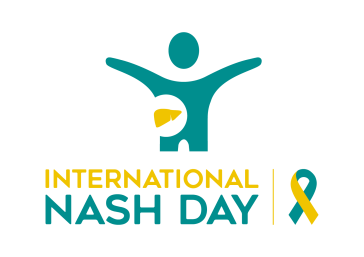 Manche Patienten haben keine Symptome
Häufig unspezifische Symptome: Müdigkeit, Konzentrationsstörungen, Druckschmerz im rechten Oberbauch u.a.Leber selbst hat kein Schmerzempfinden, aber umgebendes Gewebe ist empfindlich und kann durch vergrößerte Leber eingeengt werden  
Wird die Symptom-Belastung unterschätzt? Dies wird derzeit wissenschaftlich untersuchtLaufende GAIN-Studie mit NASH-Patienten (entzündliche Fettleber): Hinweis auf weitere Symptome wie z.B. Juckreiz. Eingeschränkte Lebensqualität, insbesondere bei stärkerer Vernarbung. Vorläufige Daten (EASL-Kongress 2019), noch nicht voll veröffentlicht.
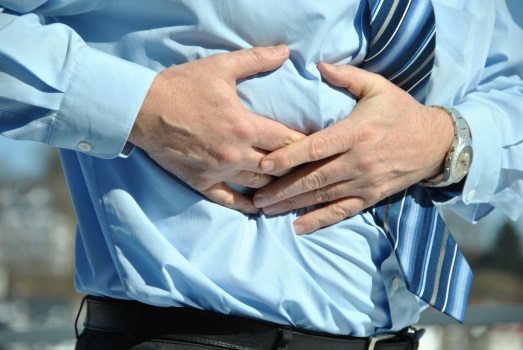 Druckschmerz
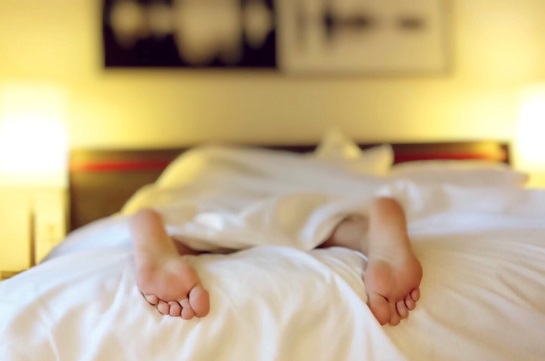 Müdigkeit
Risiken reduzieren:aber wie?
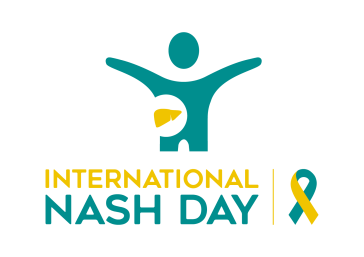 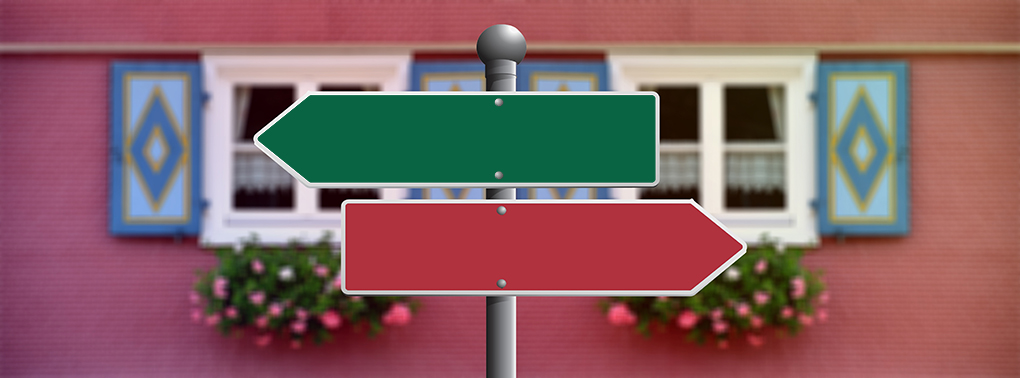 Leberschutz
Leberschädigung
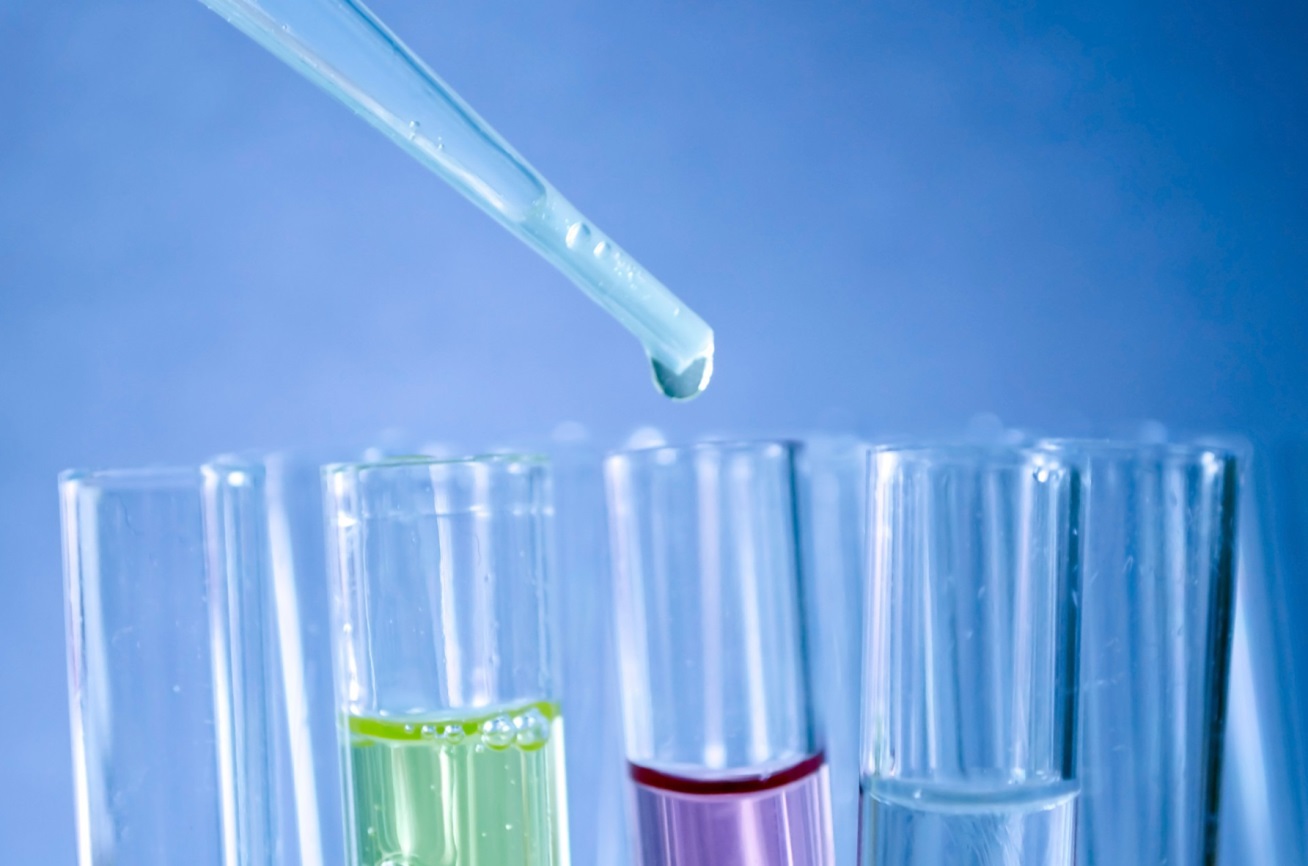 Trotz aktiver Forschung noch keine medikamentöse Therapie (Stand: Juni 2022)
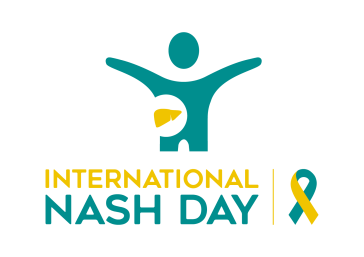 Noch keine Rundum-Glücklich-Pille in Sicht!
Zahlreiche Substanzen gegen NASH (nicht gegen einfache Fettleber) sind in klinischen StudienErste Zulassungen in den kommenden Jahren erwartet
In Studien bisher nur mäßige Erfolge (ca. 10–20%) gegen Entzündung, Verfettung und/oder Vernarbung
Lebensstiländerungen bleiben vorerst Therapie Nr. 1Auch in Medikamentenstudien gegen NASH gehören diese zum Programm. Deshalb werden oft auch gute Ergebnisse in Placebo-Vergleichsgruppe gesehen!
Was Sie bei Fettleber und NASH möglichst meiden sollten
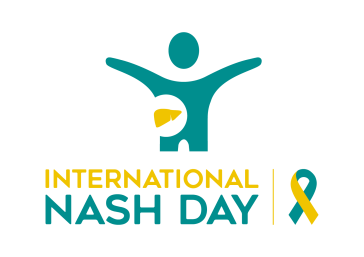 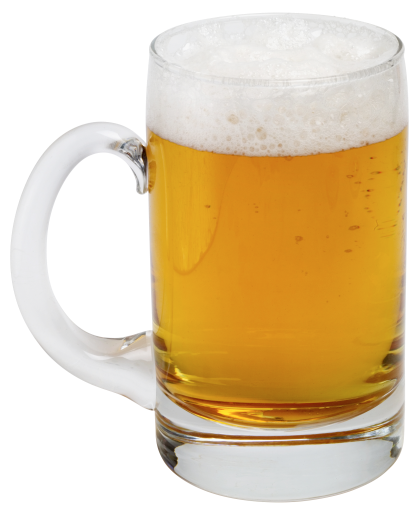 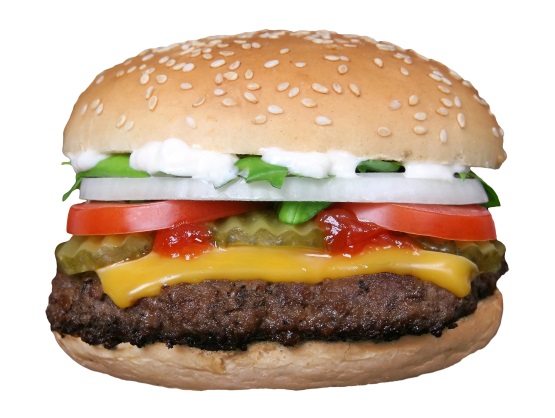 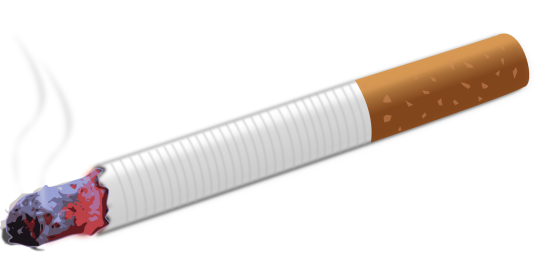 Rauchen
Fast Food
Alkohol
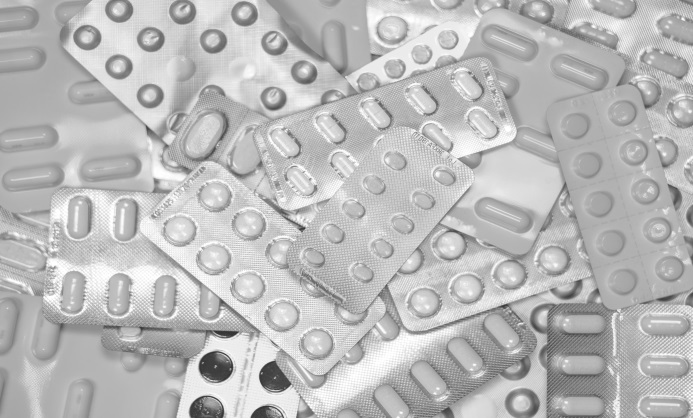 ?
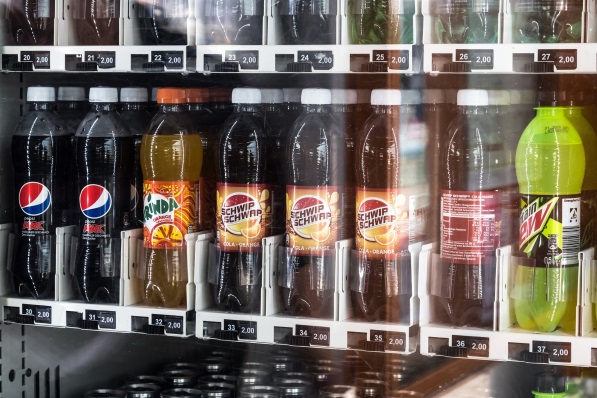 Unnötige Medikamente meiden, aber nötige nehmen: Arzt/Ärztin fragen!
Softdrinks und gesüßte Säfte
Was man bei Fettleber und NASH heute tun kann:
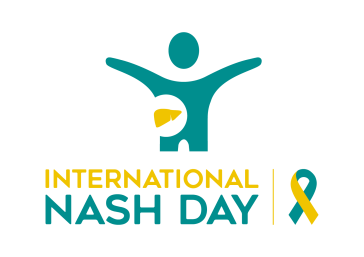 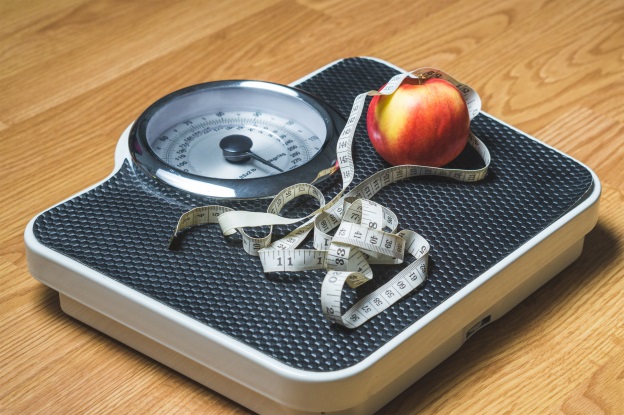 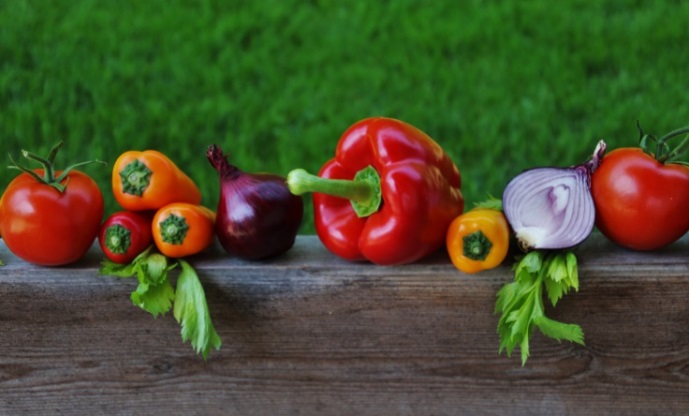 Gesunde, ausgewogene Ernährung
Übergewicht abbauen
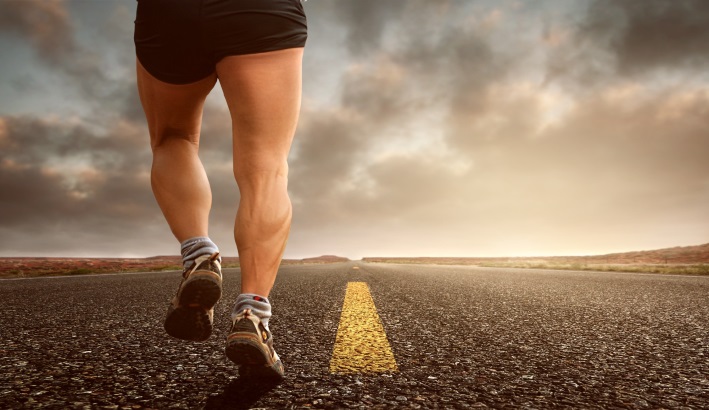 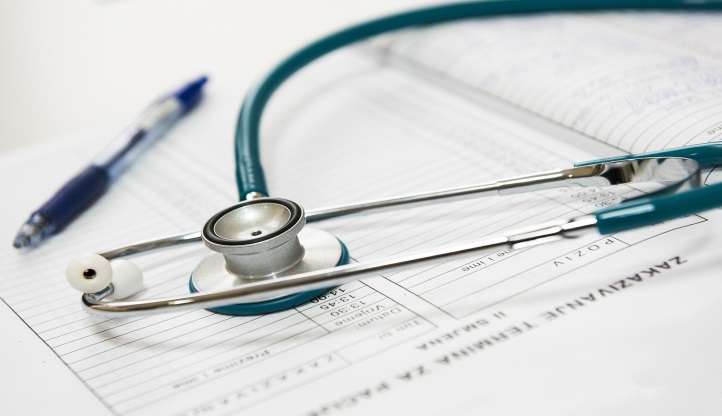 Bewegung hilft auch, wenn Abnehmen nicht gelingt – und bei schlanken Patienten!
Impfstatus prüfen: Influenza, Hepatitis A+B, Pneumokokken. Begleiterkrankungen wie Diabetes oder Bluthochdruck gut einstellen.
Fettleber und Covid-19Coronavirus SARS-CoV-2
Was wir wissen (Stand Juni 2022):
Viele Fettleberpatienten haben Begleiterkrankungen wie Diabetes, Adipositas und Bluthochdruck  Risikofaktoren für Covid-191
Schwer Leberkranke (z.B. mit Zirrhose, Transplantierte) sind durch Covid-19 gefährdet. Bei Fettleberpatienten werden häufiger schwere Verläufe gesehen. 1
Was diskutiert wird:
Ist eine alleinige Fettleber/NASH bereits ein Risikofaktor für schwere Covid-19-Verläufe? Wahrscheinlich ja.2
Long COVID könnte zu einer Fettleber führen.3

Was tun?
Impfung gegen das Coronavirus wahrnehmen! 
keine zusätzlichen Impfrisiken bei Fettleber bekannt
Schutzmaßnahmen gegen Covid-19 befolgen
Fettleber/Begleiterkrankungen therapieren
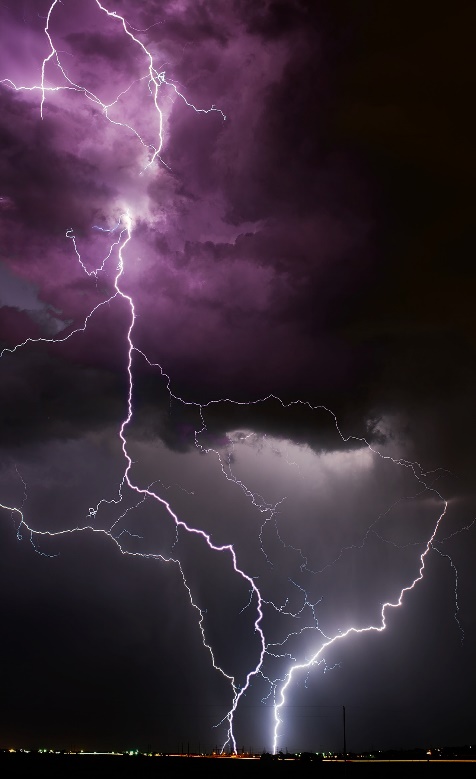 1. Aktuelle Informationen zum Coronavirus und Lebererkrankungen: www.leberhilfe.org/coronavirus 2. Mahmud Mahamid et al.: Nonalcoholic fatty liver disease is associated with COVID-19 severity independently of metabolic syndrome: a retrospective case-control study. Eur J Gastroenterol Hepatol. 2021 Dec 1;33(12):1578-1581. doi: 10.1097/MEG.0000000000001902. https://www.ncbi.nlm.nih.gov/pmc/articles/PMC8555881/  
3. Jovana Milic et al.: Metabolic-Associated Fatty Liver Disease Is Highly Prevalent in the Postacute COVID Syndrome. Open Forum Infect Dis. 2022 Mar; 9(3): ofac003. Published online 2022 Jan 10. https://www.ncbi.nlm.nih.gov/pmc/articles/PMC8826155/
Häufige Fragen und „Volksweisheiten“ zur Leber
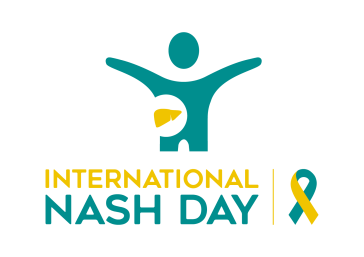 Gute Nachrichten für Kaffeetrinker!
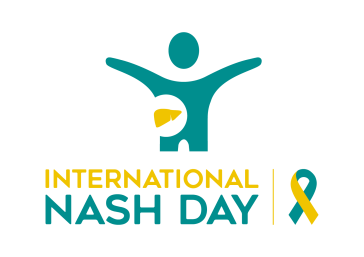 Kaffee ist in gewissem Maße leberschützend – auch bei Fettleber und NASH. Dies wurde wiederholt in Studien gezeigt.
Die deutsche Fettleber-Leitlinie von 2022 stellt fest, dass Kaffeekonsum das Risiko von Leberkrebs senkt.
Unklar, welcher der zahlreichen Inhaltsstoffe dafür verantwortlich ist
Egal ob teurer oder billiger Kaffee, egal ob mit Koffein oder ohne
Wenn Sie Kaffee mögen und vertragen, können Sie diesen mit ruhigem Gewissen weiter trinken.
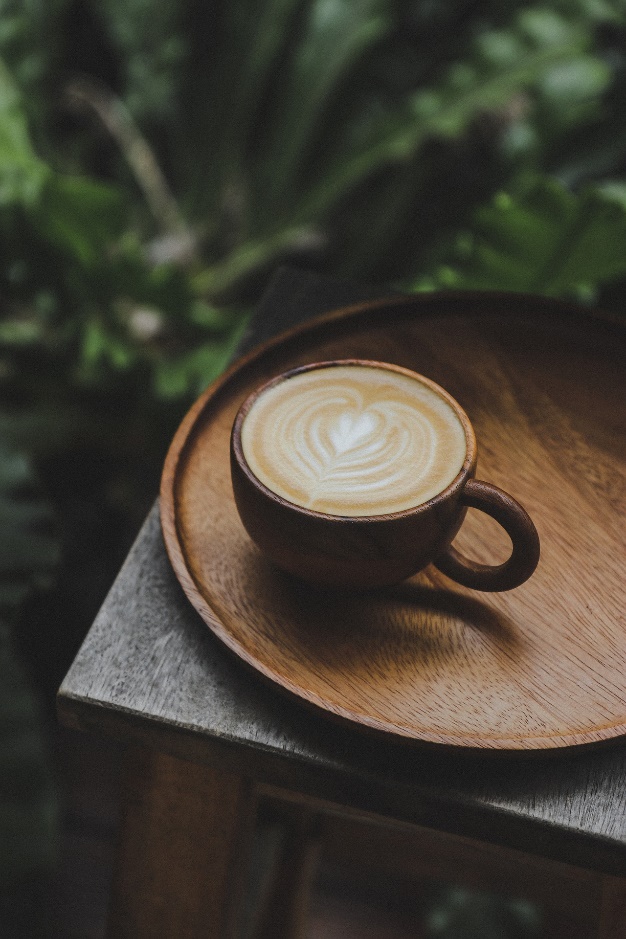 Link zur deutschen Leitlinie für nicht alkoholische Fettlebererkrankungen (2022): https://www.dgvs.de/wissen-kompakt/leitlinien/leitlinien-der-dgvs/nash/
Weitere Informationen bei der Deutschen Leberhilfe e.V.
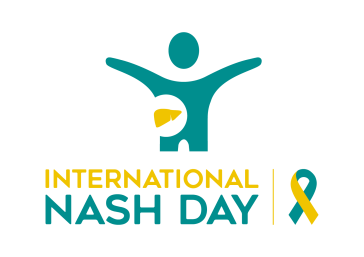 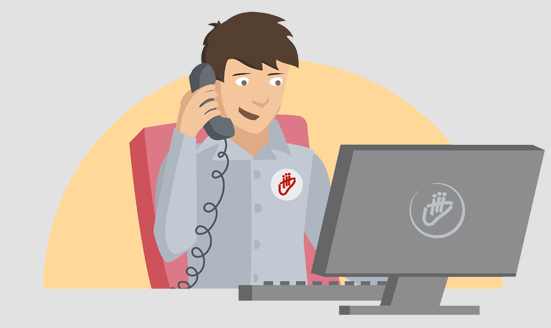 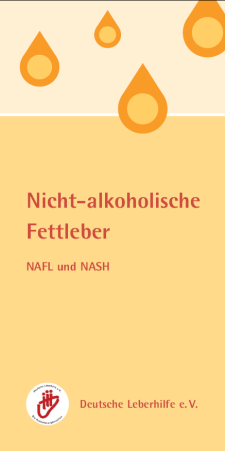 Telefonische Beratung für Mitglieder
Erstgespräch auch für Nicht-Mitglieder
Tel: 0221/2829980
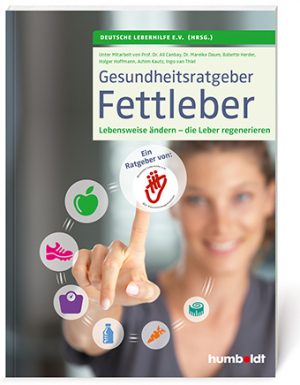 Fettleberbroschüre
aktuell kostenfrei, auch als Download
www.leberhilfe.org
„Gesundheitsratgeber Fettleber“, im Buchhandel oder bei der Leberhilfe käuflich zu erwerben
www.leberhilfe.org
„Lebenszeichen – das Lebermagazin “, 4x/Jahr für Abonnenten und Mitglieder: Neues aus der Forschung (auch Fettleber)
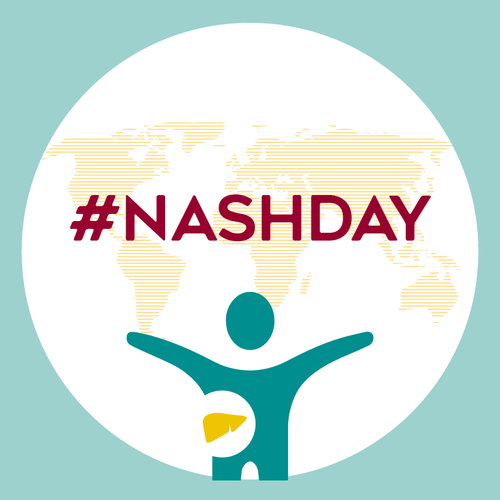 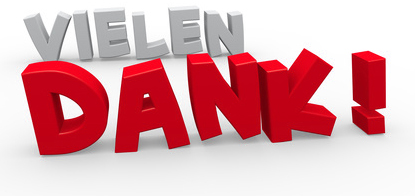 Deutsche Leberhilfe e.V.
Krieler Str. 100, 50935 Köln
Tel: 0221/2829980
Fax: 0221/2829981
info@leberhilfe.org
www.leberhilfe.org